Файлы и файловая система
Задания для подготовки к ОГЭ 9 класс
имя.расширение
Файл – программа или данные, записанные в долговременной памяти компьютера и имеющие имя.
Имя файла состоит из 2х частей:
1) имя – дает файлу пользователь – может включать до 255 символов;
2) расширение – задается программой, в которой создан файл – отводится до 3 символов.
Имена файлов не могут содержать следующие символы:
/ \ : * ? “ < > |
Расширение указывает на тип информации, хранящейся в файле (тип файла):
txt, doc, rtf – текстовые документы;
bmp, jpg, gif – графические файлы;
wav, mp3 – звуковые файлы;
avi, mp4 – видеофайлы;
exe, com – программы, готовые к запуску (выполняемые файлы).
Для систематизации файлов используют папки. Имя папки составляется по тем же правилам, что и имена файлов, но не имеет расширения.
Задание 1Выберите правильные имена файлов:
1) Рыбалка.
2) Сочинение о лете.
3) 12>13.
4) 12 больше 13.
5) Ура!
6) Мой_рисунок.
7) Список 8 «А».
Задание 2в папке My game находятся файлы:
My_game.exe
My_game.txt
My_game.bmp
My_game.avi
My_game.wav
Определите файл, в котором может быть записана инструкция к игре.
Задание 2в папке My game находятся файлы:
My_game.exe
My_game.txt
My_game.bmp
My_game.avi
My_game.wav
Определите файл, который нужно открыть, чтобы запустить игру.
Задание 2в папке My game находятся файлы:
My_game.exe
My_game.txt
My_game.bmp
My_game.avi
My_game.wav
Определите файл, в котором может храниться заставка к игре.
Задание 2в папке My game находятся файлы:
My_game.exe
My_game.txt
My_game.bmp
My_game.avi
My_game.wav
Определите файл, в котором может быть записан демонстрационный ролик к игре.
Задание 2в папке My game находятся файлы:
My_game.exe
My_game.txt
My_game.bmp
My_game.avi
My_game.wav
Определите файл, в котором может быть записано музыкальное сопровождение к игре.
Задание 3Что может храниться в следующих файлах?
House.doc
House.bmp
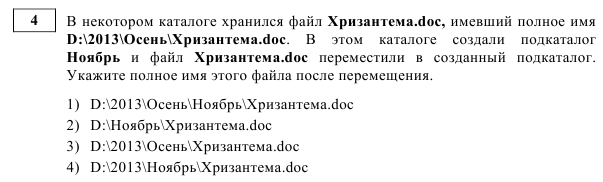 С чего начать?

Представим наш ход действий, чтобы открыть файл Хризантема.doc.

Сначала открыть папку (каталог)  D, затем
В папке D найти папку 2013,
Открыть папку 2013 и найти там папку Осень,
Открыть папку  Осень и найти файл Хризантема.doc,
Открыть файл Хризантема.doc

Главное, что нужно понять  - файл находится в каталоге Осень.

Читаем снова условие задачи.
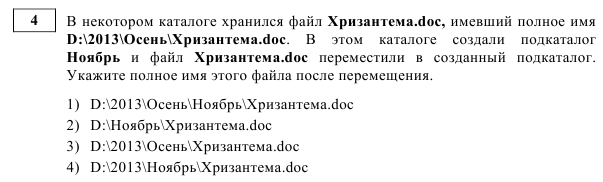 Продолжаем…

Главное, что нам понятно  - сначала файл находился в каталоге Осень.

Во втором предложении задания сказано, что создали подкаталог Ноябрь и  файл Хризантема.doc  переместили в созданный подкаталог.

Значит в папке (каталоге) Осень создали каталог Ноябрь и  файл Хризантема.doc  переместили в созданный подкаталог Ноябрь.


Представим наш ход действий, чтобы открыть файл Хризантема.doc.
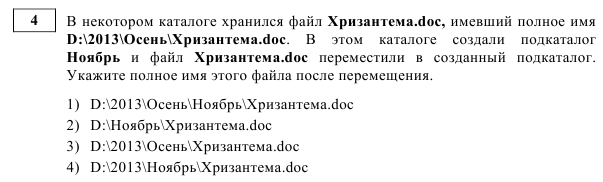 Ход действий, чтобы открыть файл Хризантема.doc

Сначала открыть папку (каталог)  D, затем
В папке D найти папку 2013,
Открыть папку 2013 и найти там папку Осень,
Открыть папку  Осень и найти папку Ноябрь,
Открыть папку Ноябрь и найти файл Хризантема.doc

Путь к файлу Хризантема.doc – это полное имя файла.

Таким образом, давайте укажем полное имя файла после перемещения.
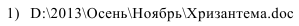 Спасибо за внимание!!!